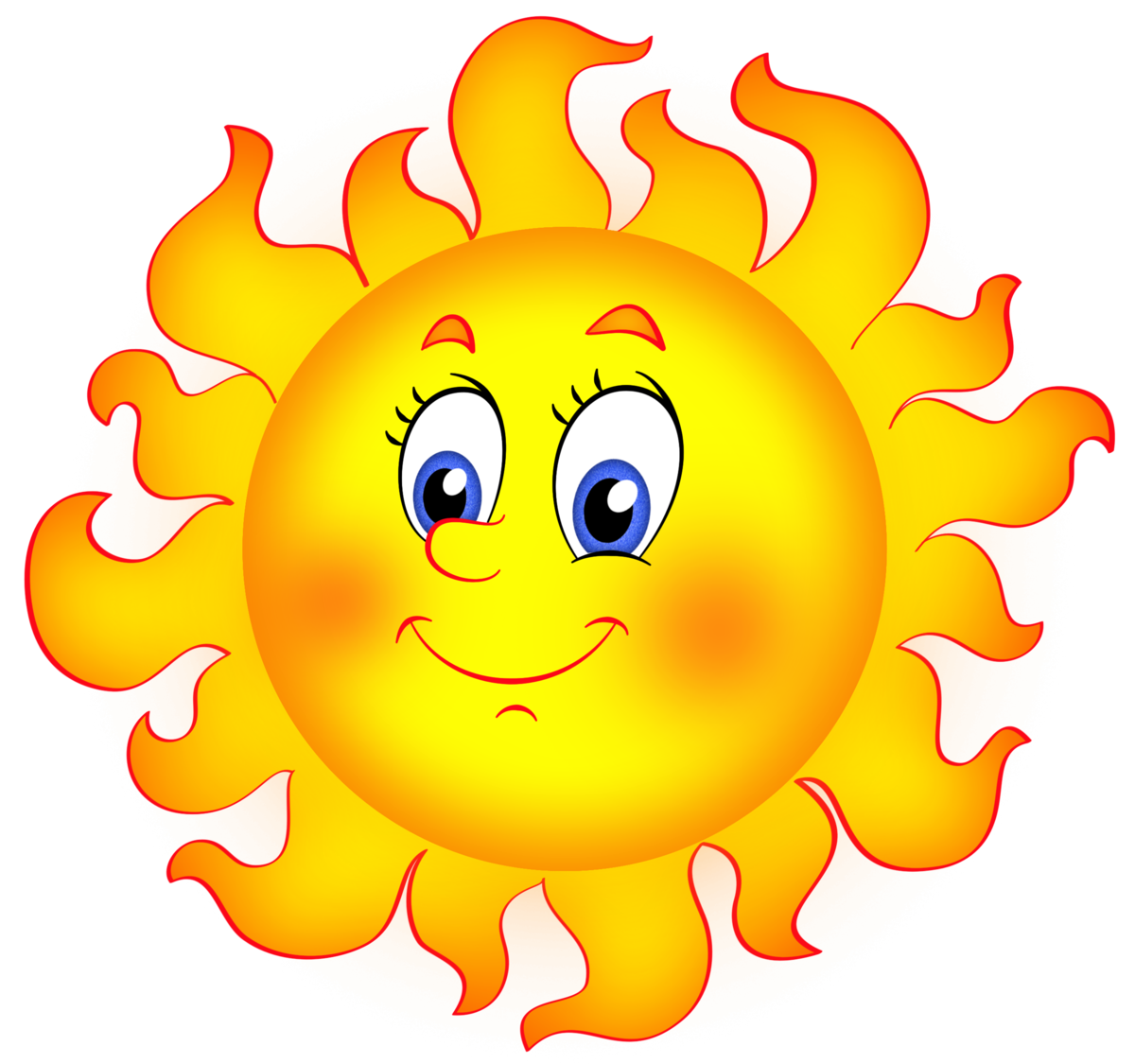 БИСЕРЛАНДИЯ
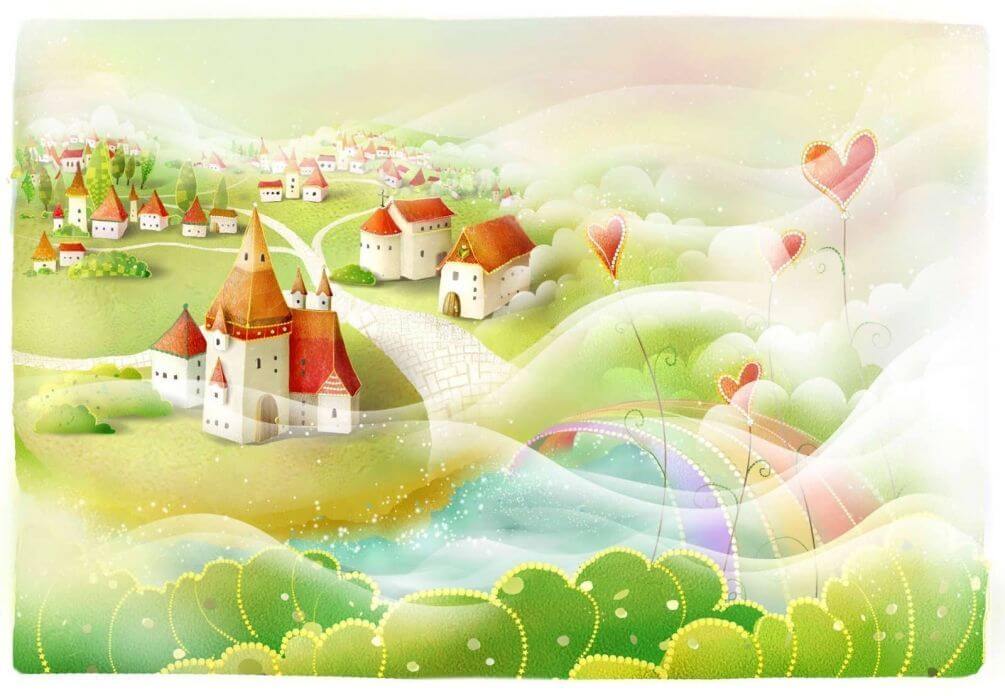 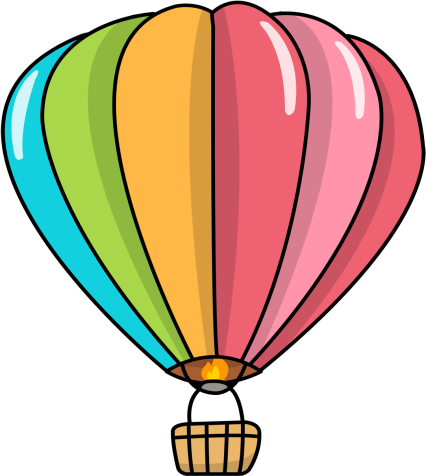 РЕБУСЫ ОТ БУСИНКИ
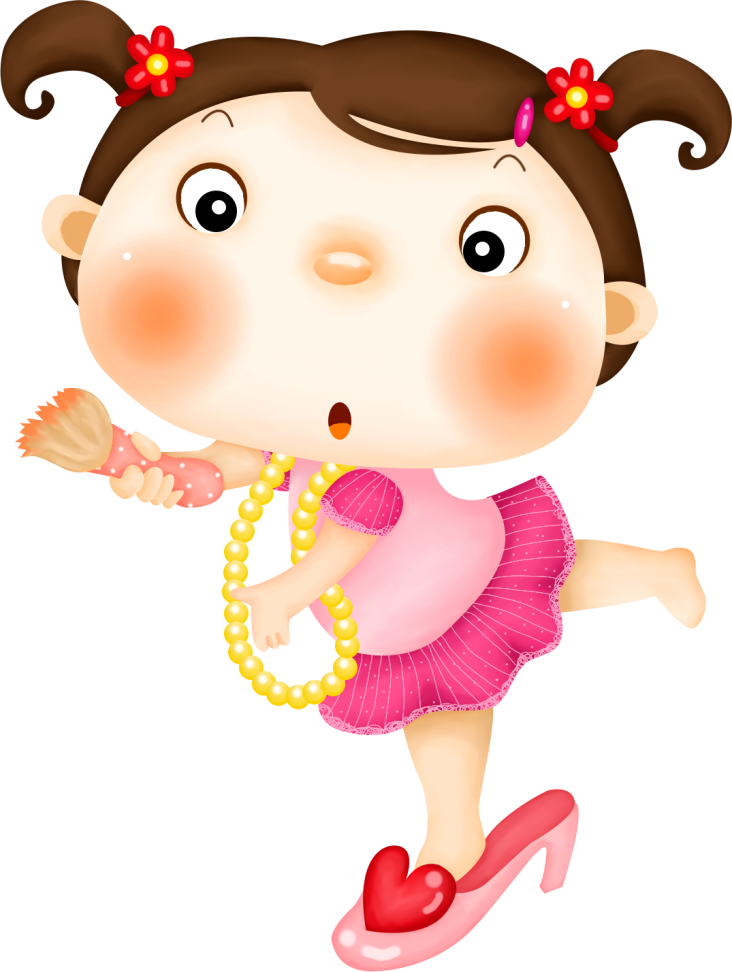 ОТГАДАЙТЕ  МОИ РЕБУСЫ И Я УКАЖУ ВАМ ДАЛЬНЕЙШИЙ ПУТЬ
РЕБУСЫ ОТ БУСИНКИ
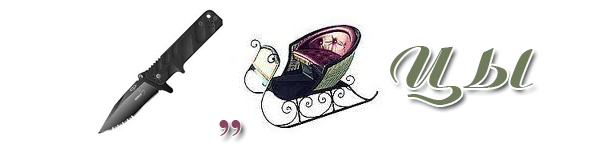 НОЖНИЦЫ
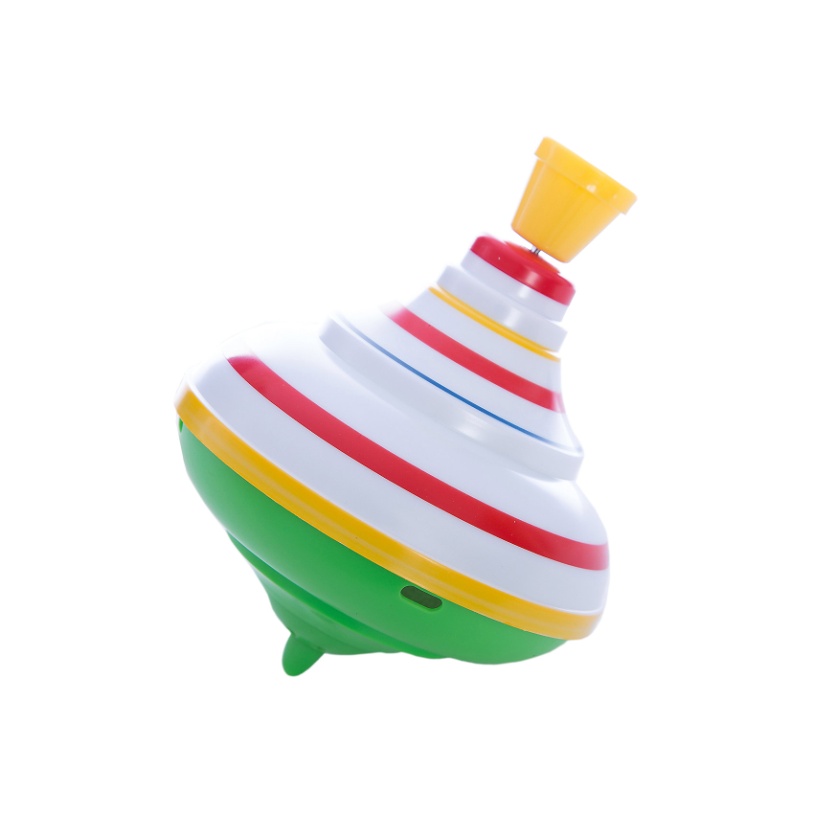 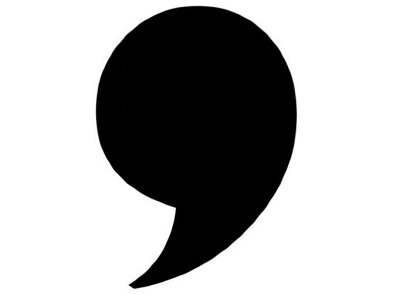 ИГ
ИГЛА
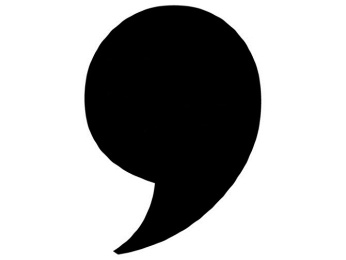 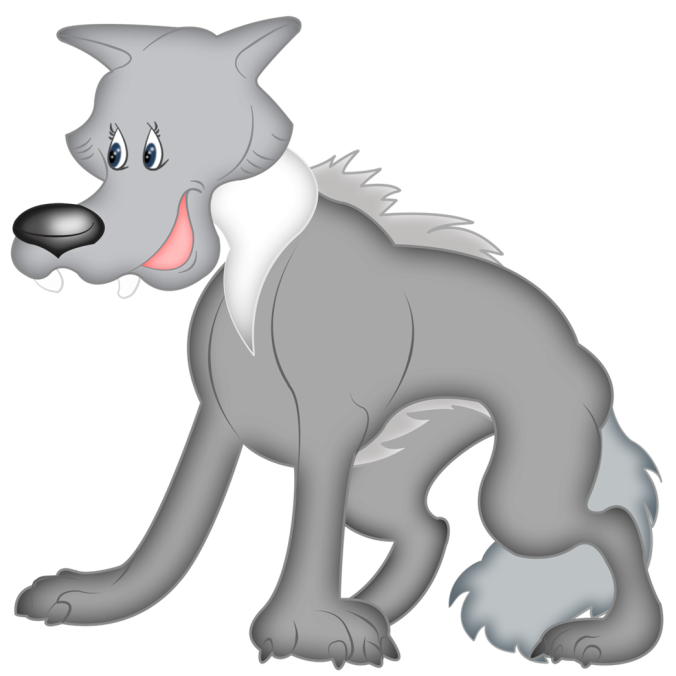 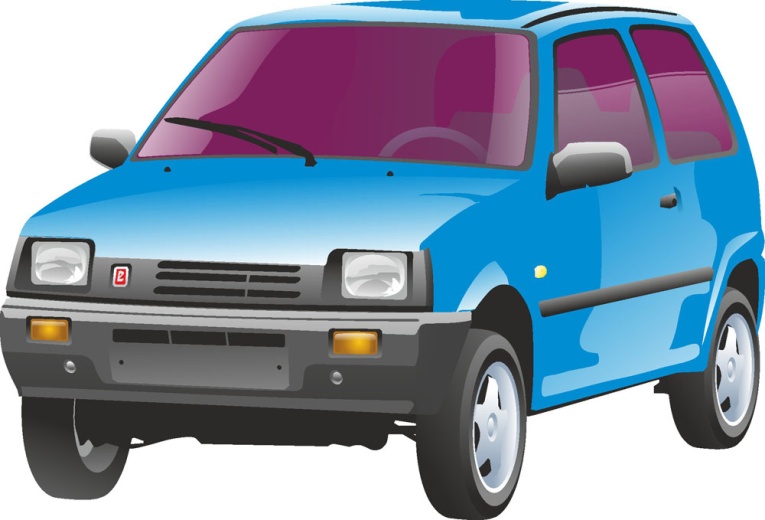 ПРО
ПРОВОЛОКА
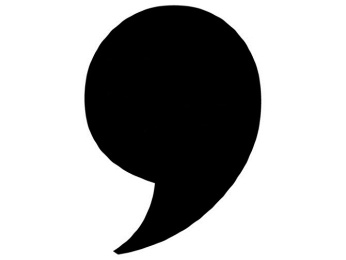 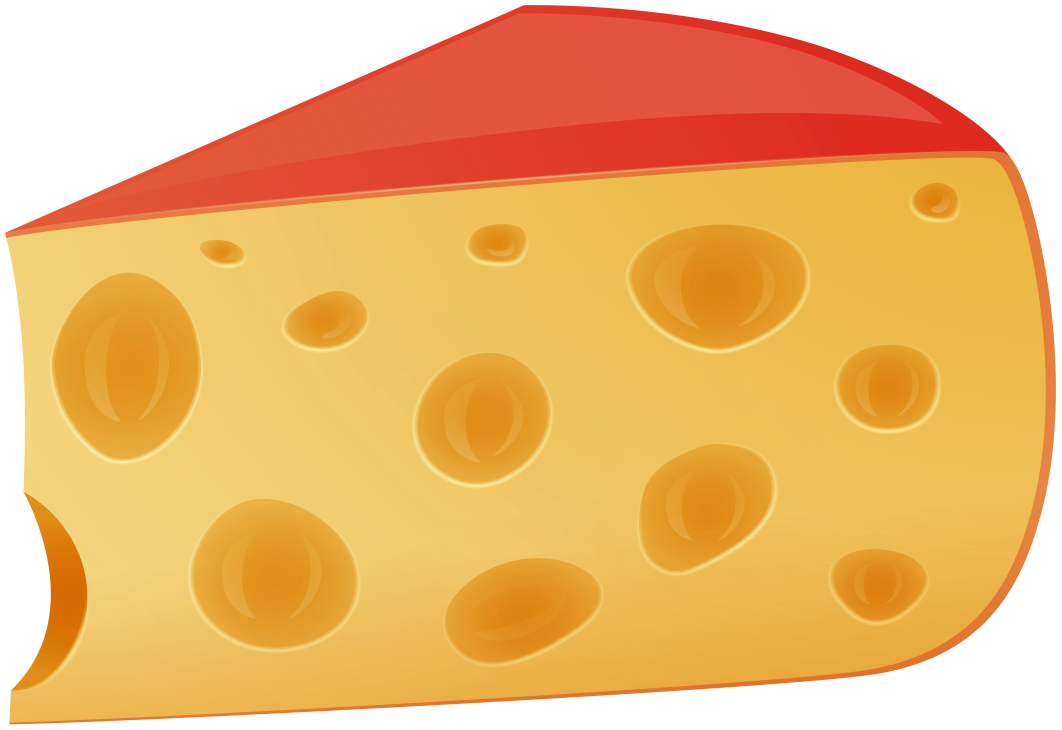 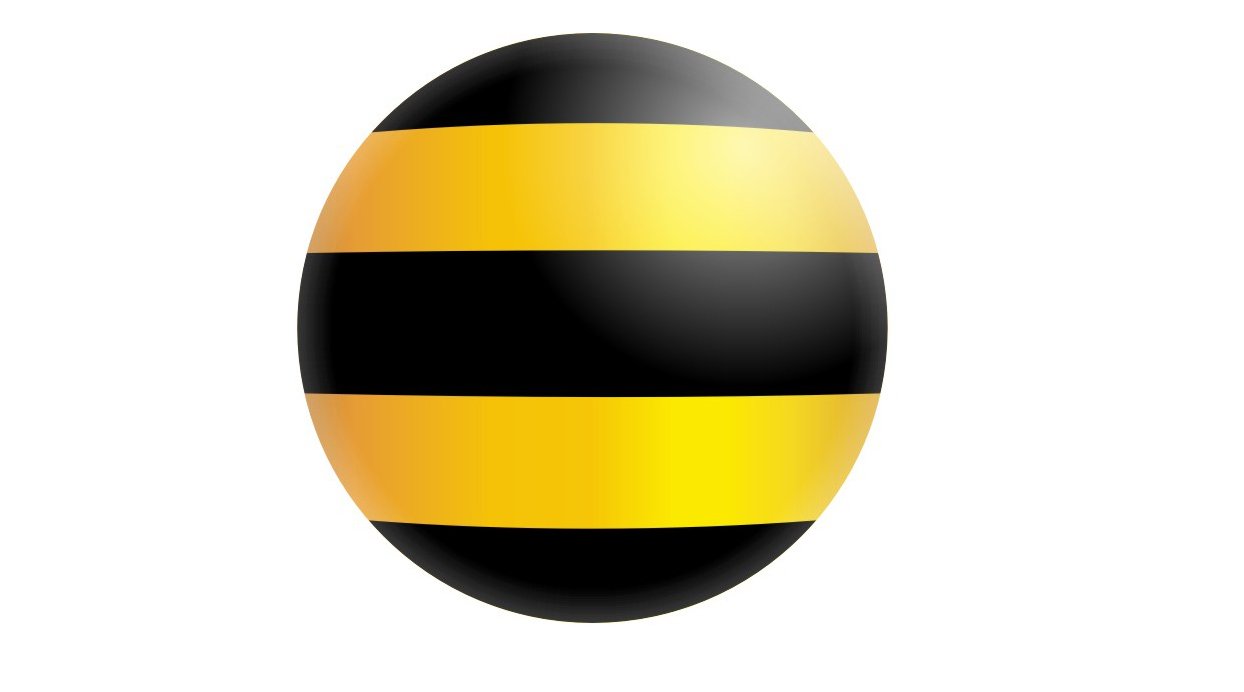 Ы
Е
БИСЕР
РЕБУСЫ ОТ БУСИНКИ
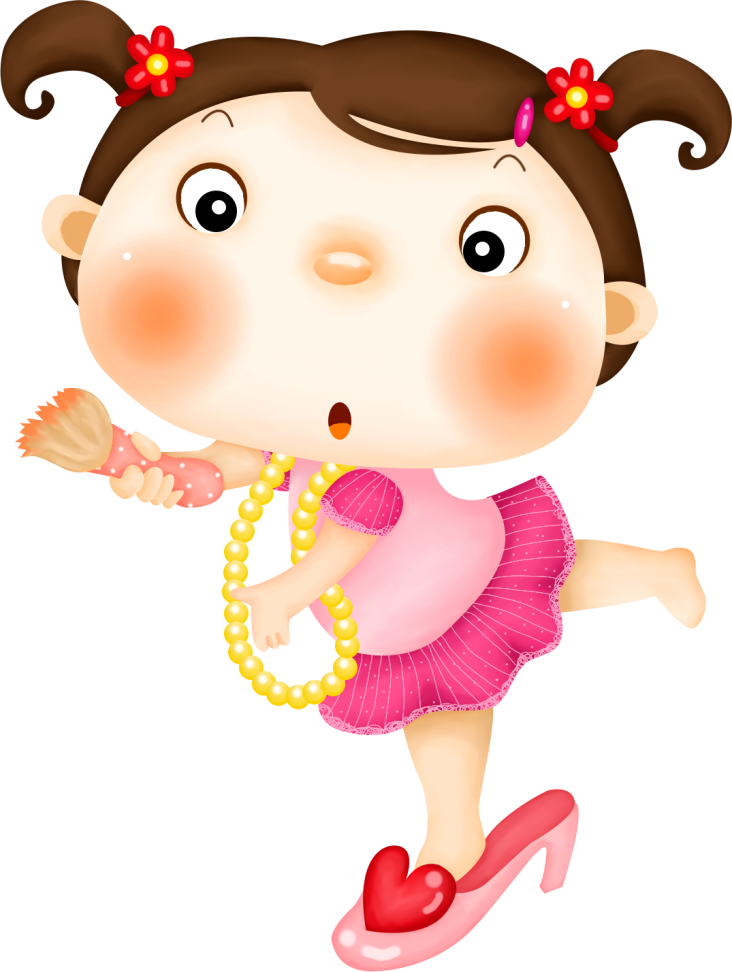 МОЛОДЦЫ! 
ЛЕТИТЕ К РАДУЖНОМУ МОСТУ!
ВОПРОСЫ  ОТ БУСИНКИ
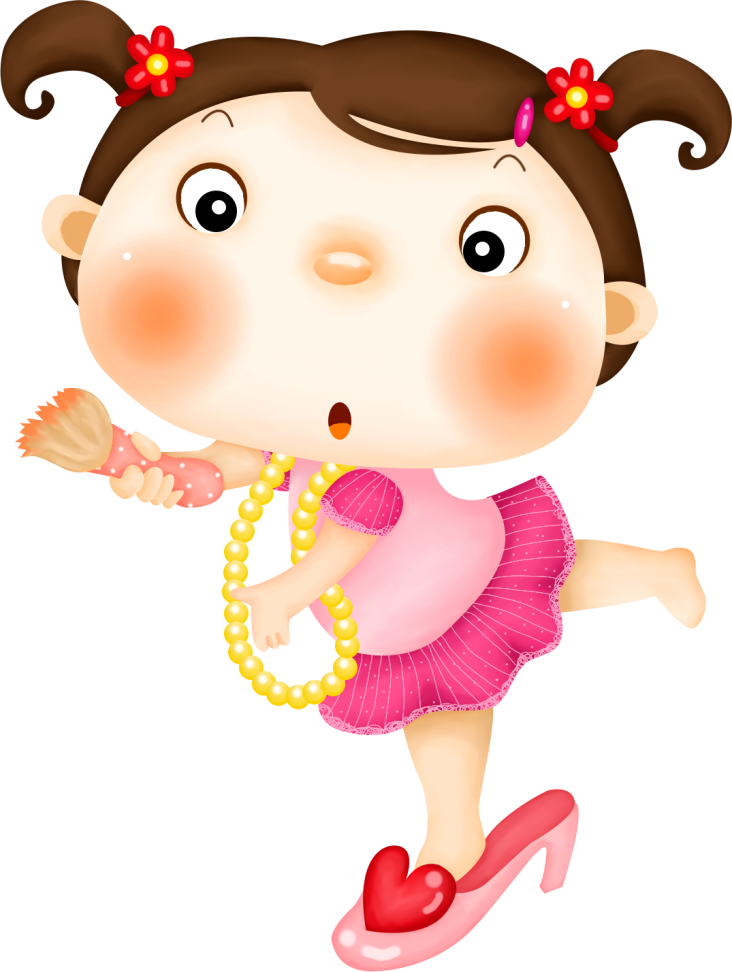 ОТВЕТЬТЕ НА МОИ ВОПРОСЫ И ЛЕТИТЕ ДАЛЬШЕ ВДОЛЬ УЛИЦЫ.
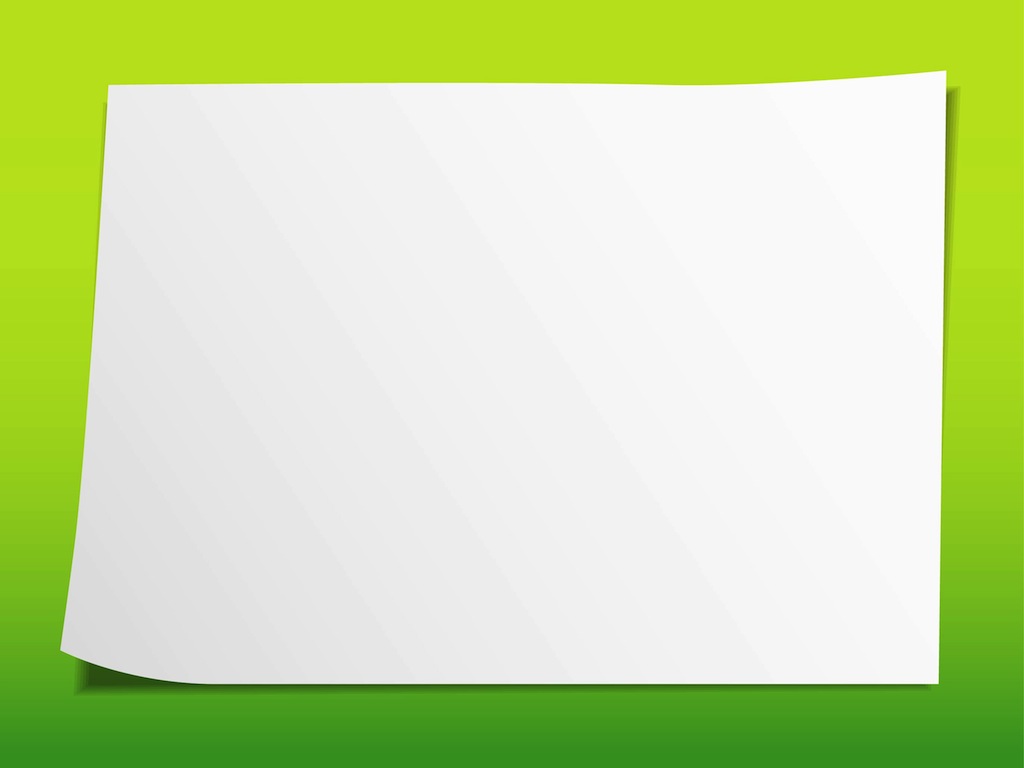 1. Согласны ли Вы с утверждением, что бисероплетение это создание при помощи бисера и металлической проволоки художественных двумерных и трёхмерных композиций?
ДА
НЕТ
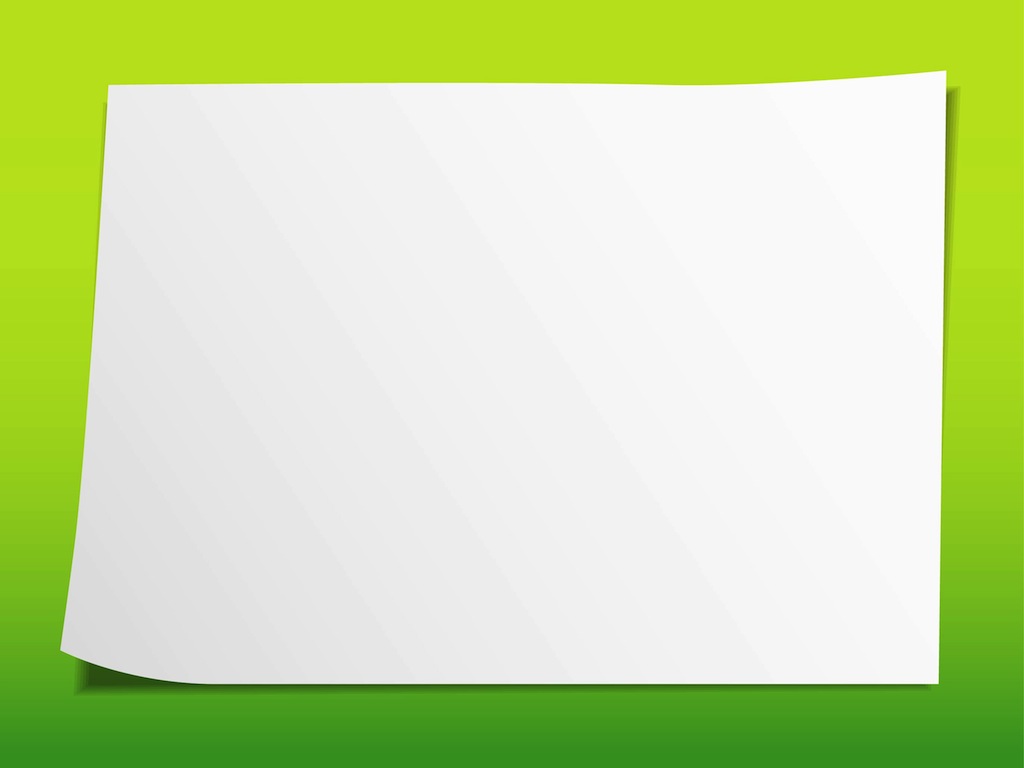 2.  Согласны ли вы с утверждением, что многие виды бусин, техники бисероплетения и приёмы работ с ним, были известны   еще в Древнем Египте.
ДА
НЕТ
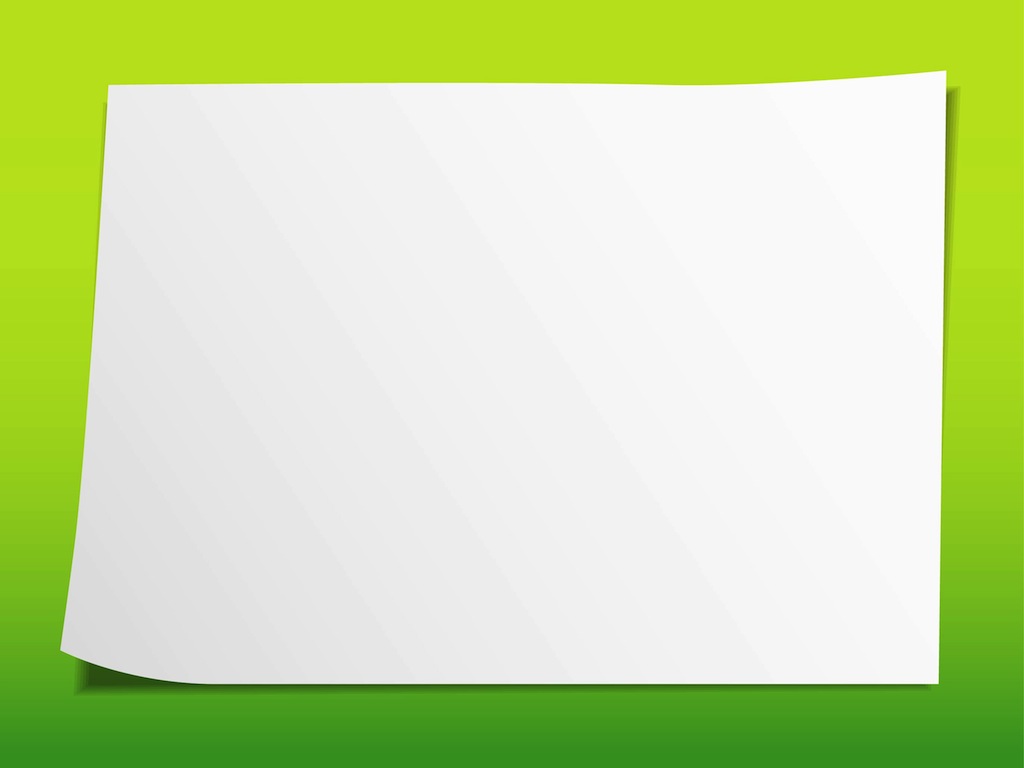 3. В средние века в России в качестве бусин использовались 
А) Камни 
Б) Перламутр 
В) Речной жемчуг
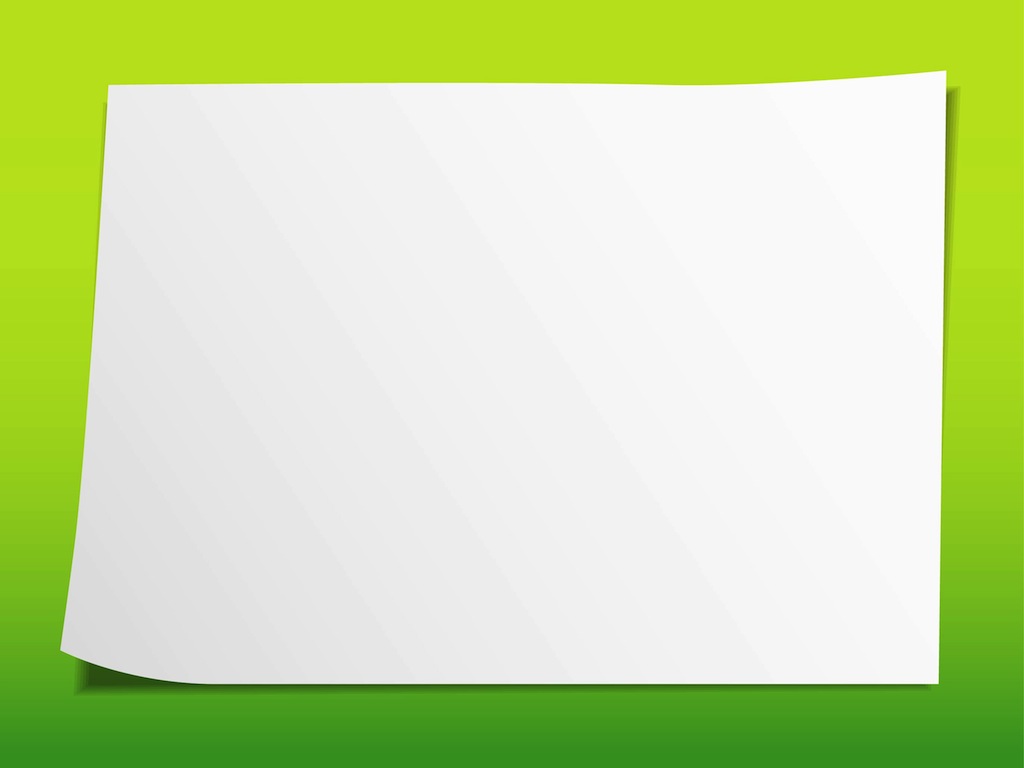 Определите вид плетения по схеме:
А) МОЗАИКА
Б) КИРПИЧНЫЙ СТЕЖОК
В) КРУГОВОЕ ПЛЕТЕНИЕ
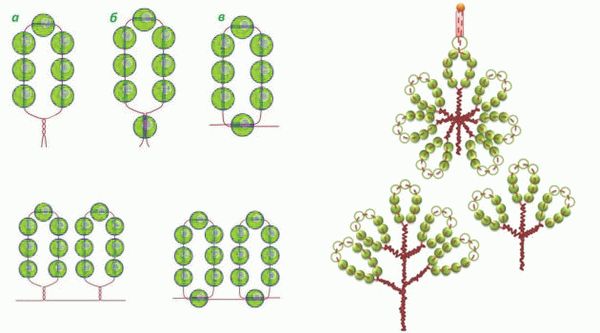 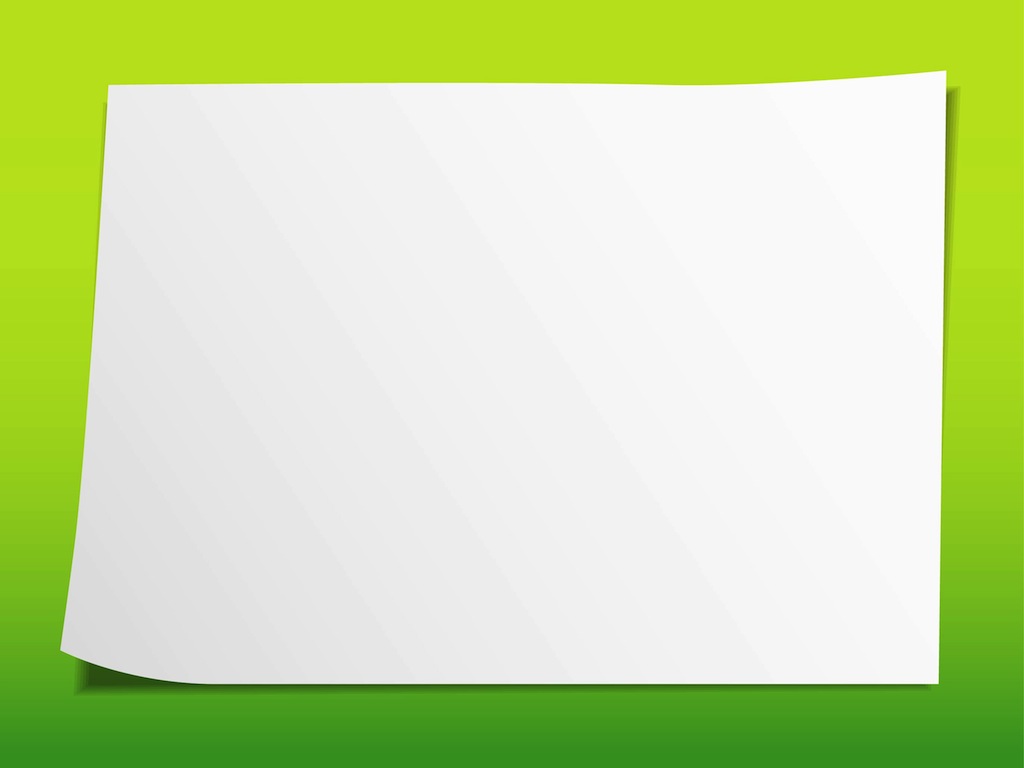 Рассмотрите картинки
Что у приведенных объектов общего?
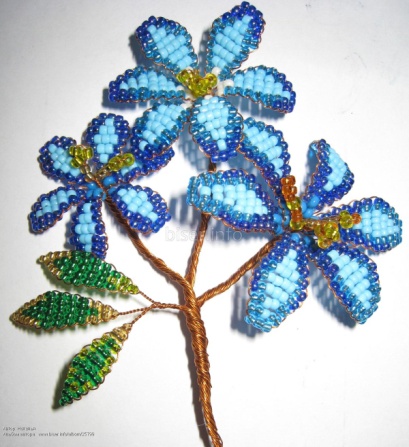 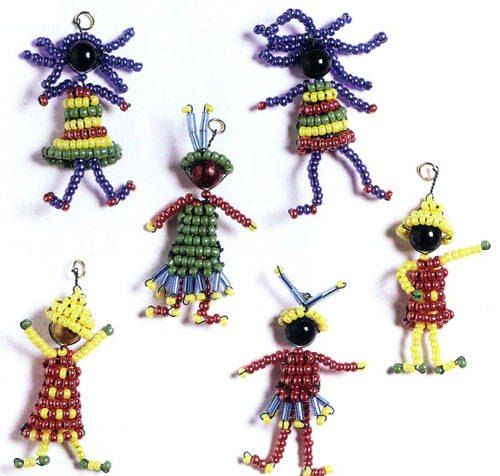 БИСЕРНАЯ ДОРОЖКА
ПРОЛОЖИТЕ БИСЕРНУЮ ДОРОЖКУ, И МЫ ОТПРАВИМСЯ ДАЛЬШЕ
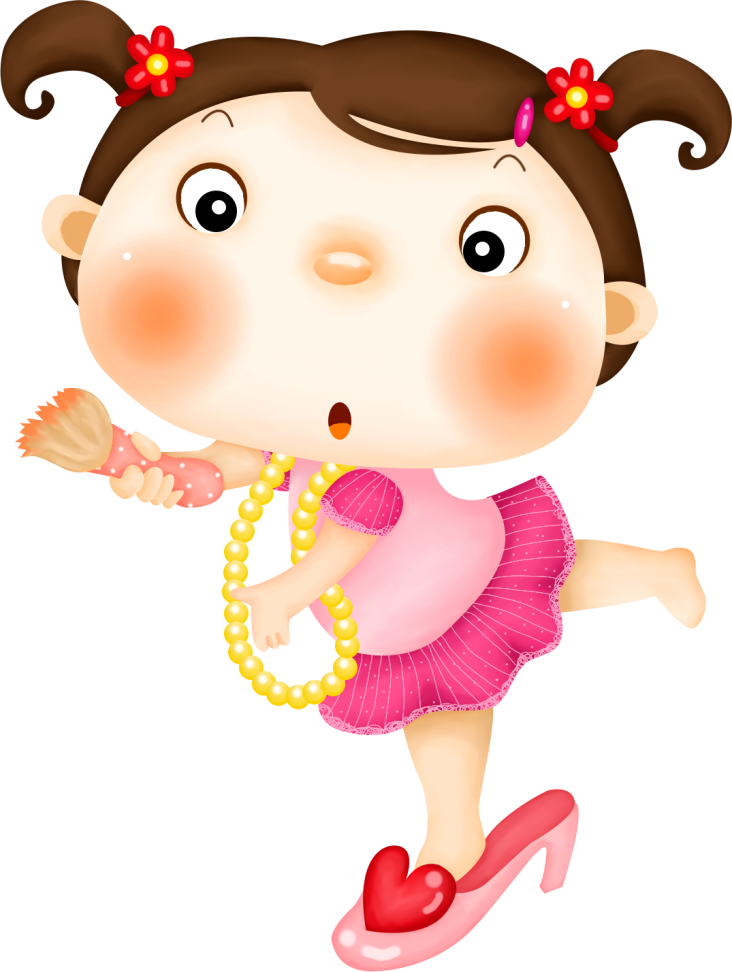 ПАРАЛЛЕЛЬНОЕ   ПЛЕТЕНИЕ
ПЛОТНОЕ   ПЛЕТЕНИЕ
КРУГОВОЕ  ПЛЕТЕНИЕ
ФРАНЦУЗСКОЕ  ПЛЕТЕНИЕ
ПЕТЕЛЬНОЕ   ПЛЕТЕНИЕ
АЖУРНОЕ ПЛЕТЕНИЕ
ИГОЛЬЧАТОЕ  ПЛЕТЕНИЕ
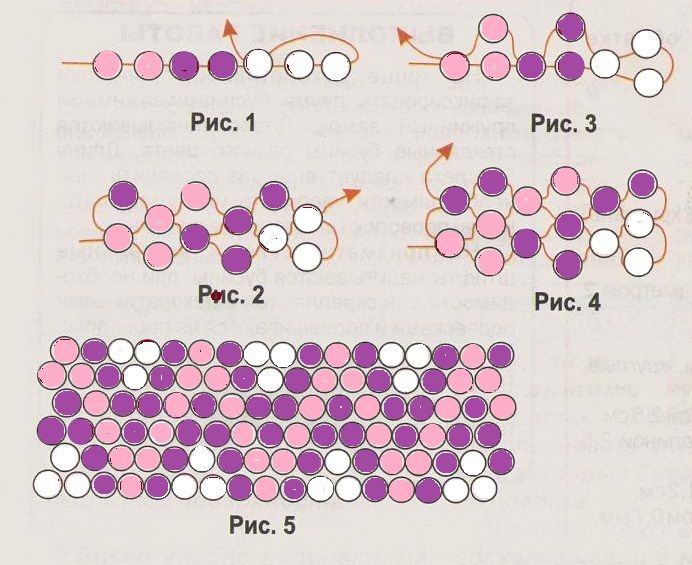 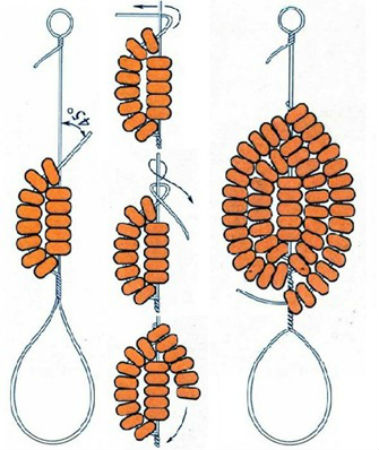 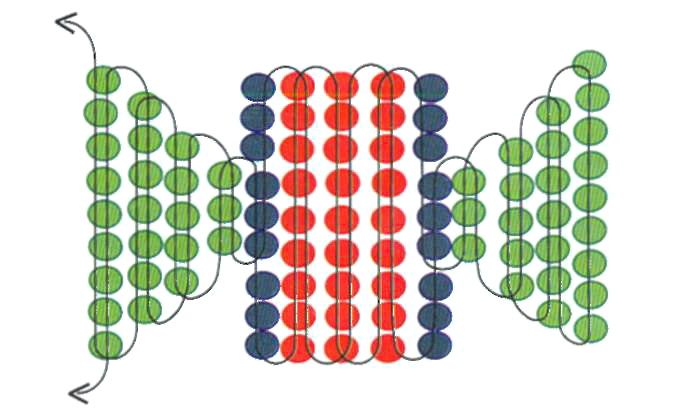 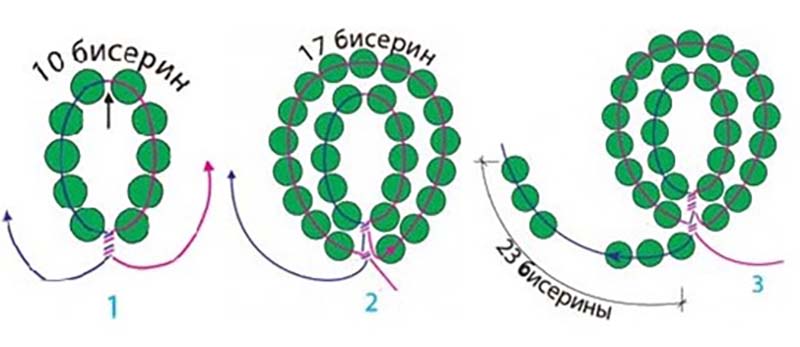 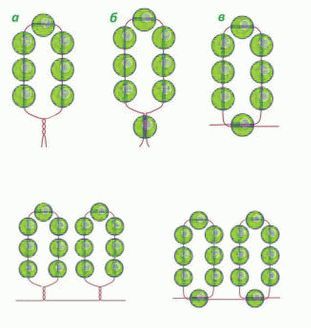 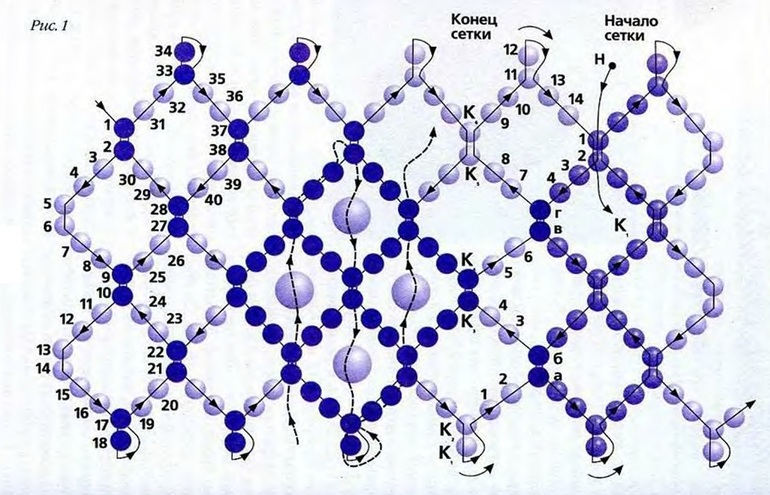 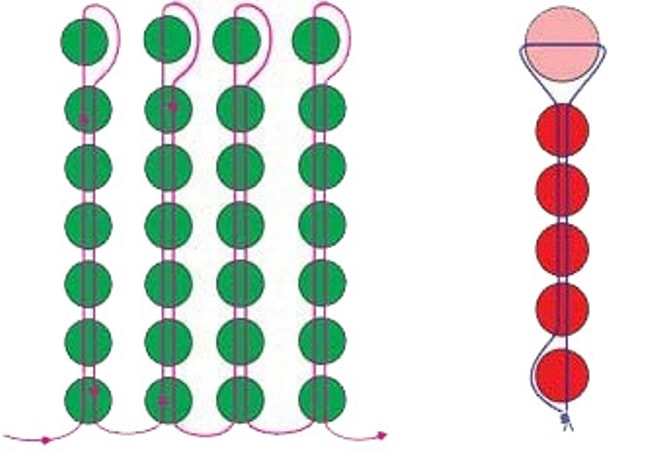 ОТДЫХАЕМ С БУСИНКОЙ
А ТЕПЕРБ НЕМНОГО ПОТАНЦУЕМ!!!
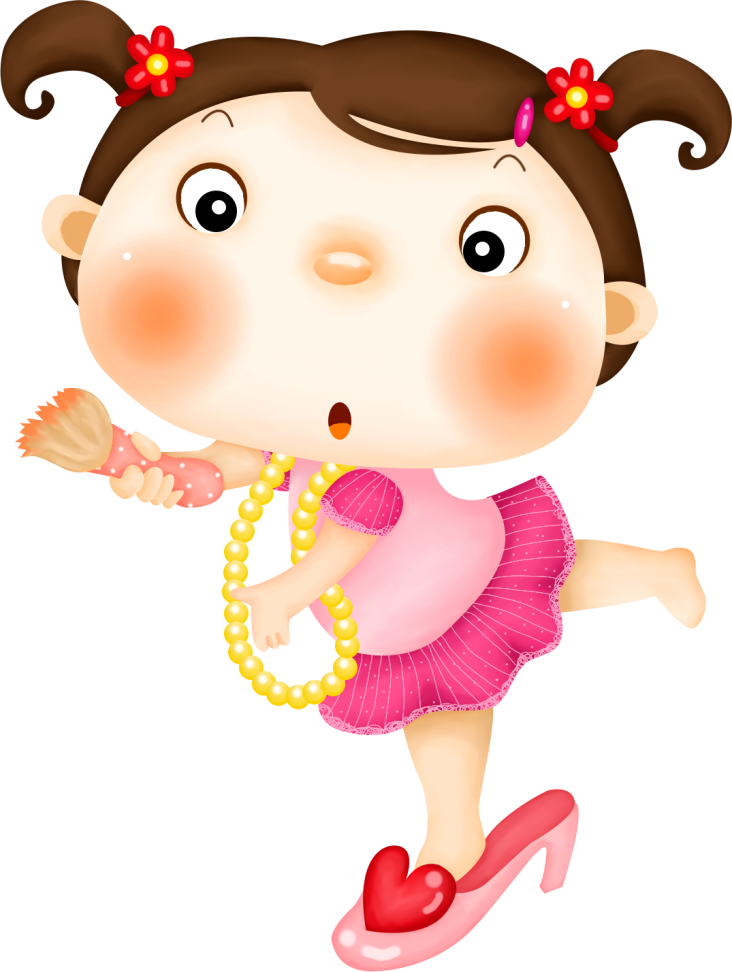 ТЕХНОЛОГИЧЕСКАЯ КАРТА
ДОРОГИЕ МАСТЕРИЦЫ ОПРЕДЕЛИТЕ ПОСЛЕДОВАТЕЛЬНОСТЬ ВЫПОЛНЕНИЯ ЦВЕТКА ИЗ БИСЕРА
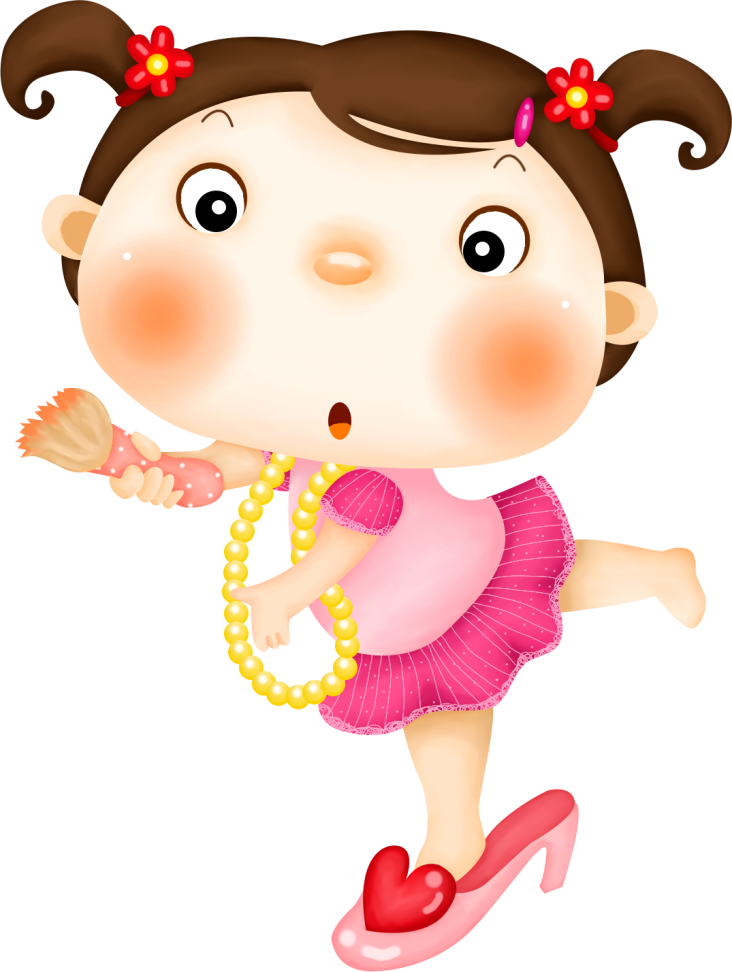 ТЕХНОЛОГИЧЕСКАЯ КАРТА
ТВОРЧЕСКИЙ ТУРНИР
ДОРОГИЕ МАСТЕРИЦЫ, ЖДУ ОТ ВАС ПОДАРОК!!!
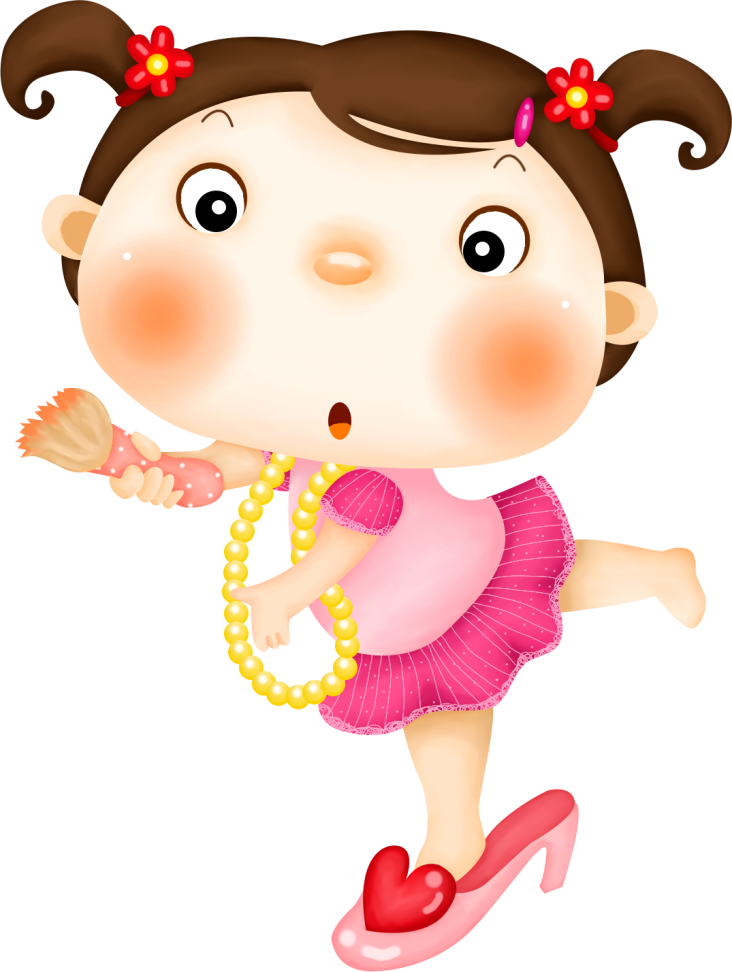 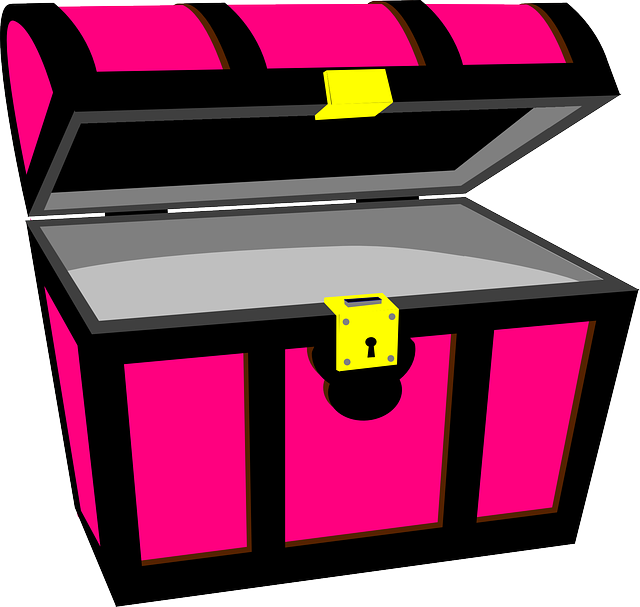 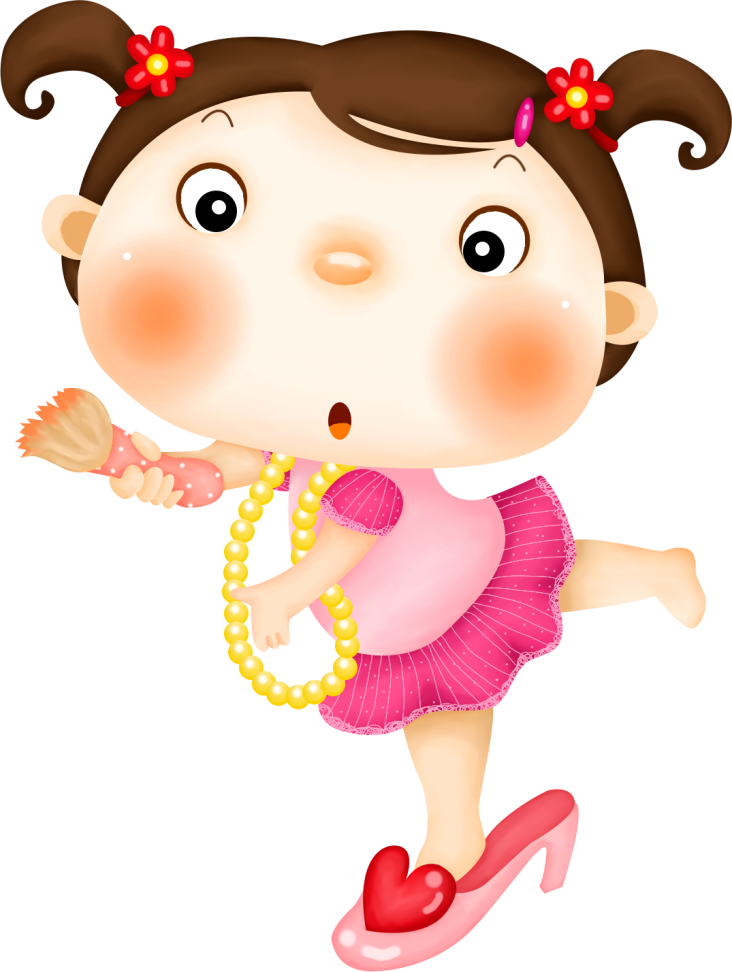 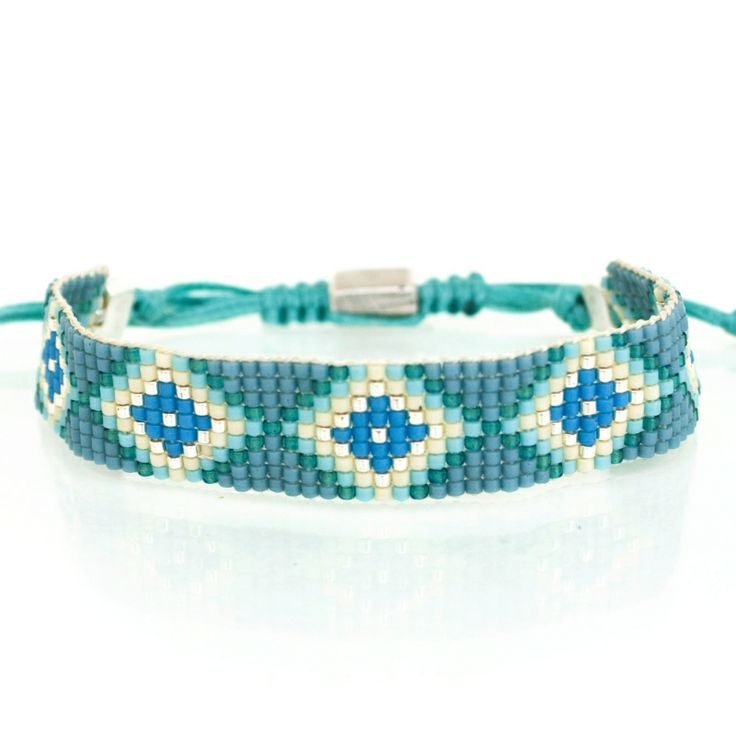 ФЕНЕЧКА
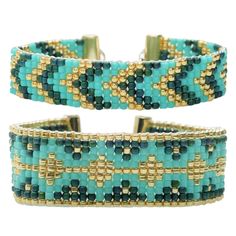 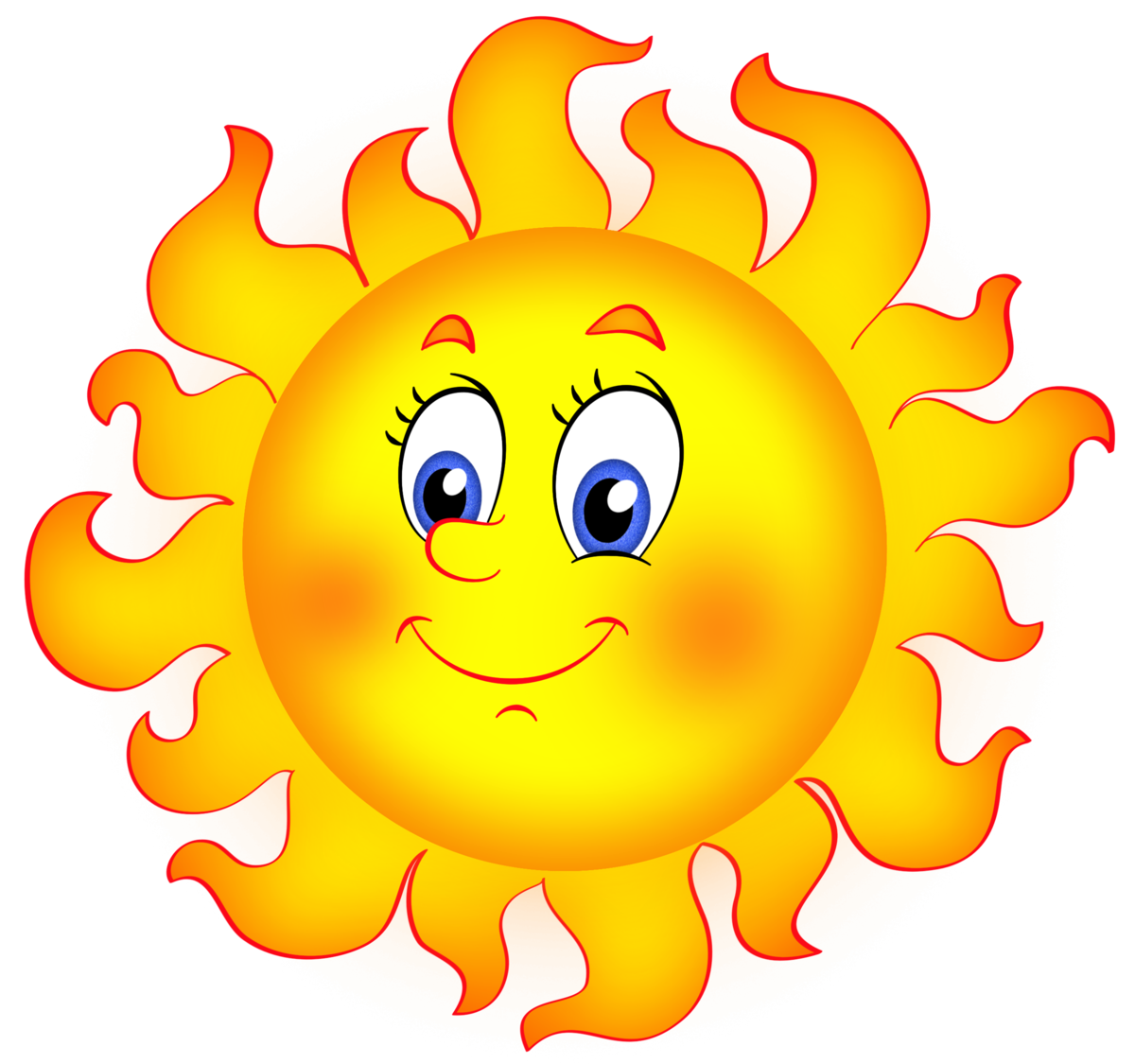